Дидактичний матеріал до гри:
Скажемо СНІДу – НІ!
Хто попереджений, 
той захищений!
Учні мають підписати на стікерах малюнки та прикріпити їх до картки під відповідним зображенням.
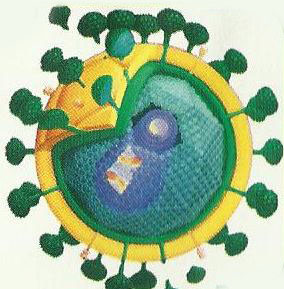 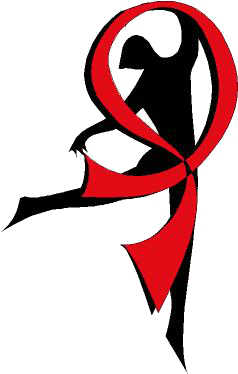 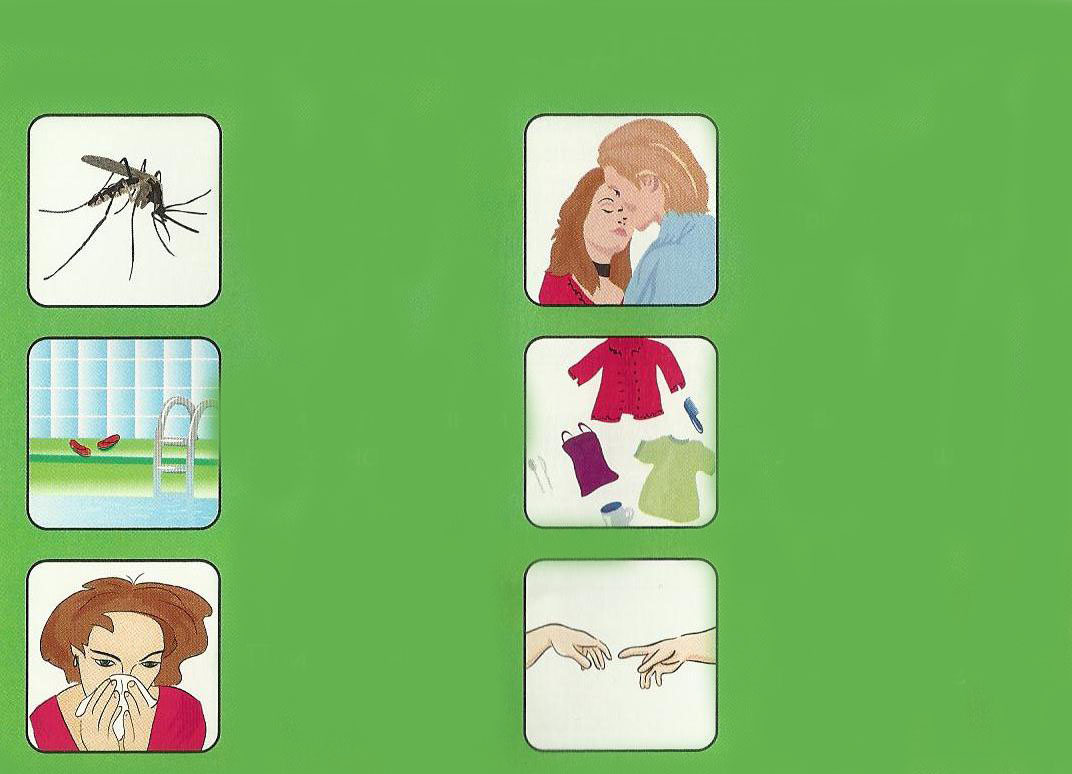 ВІЧ не передається:
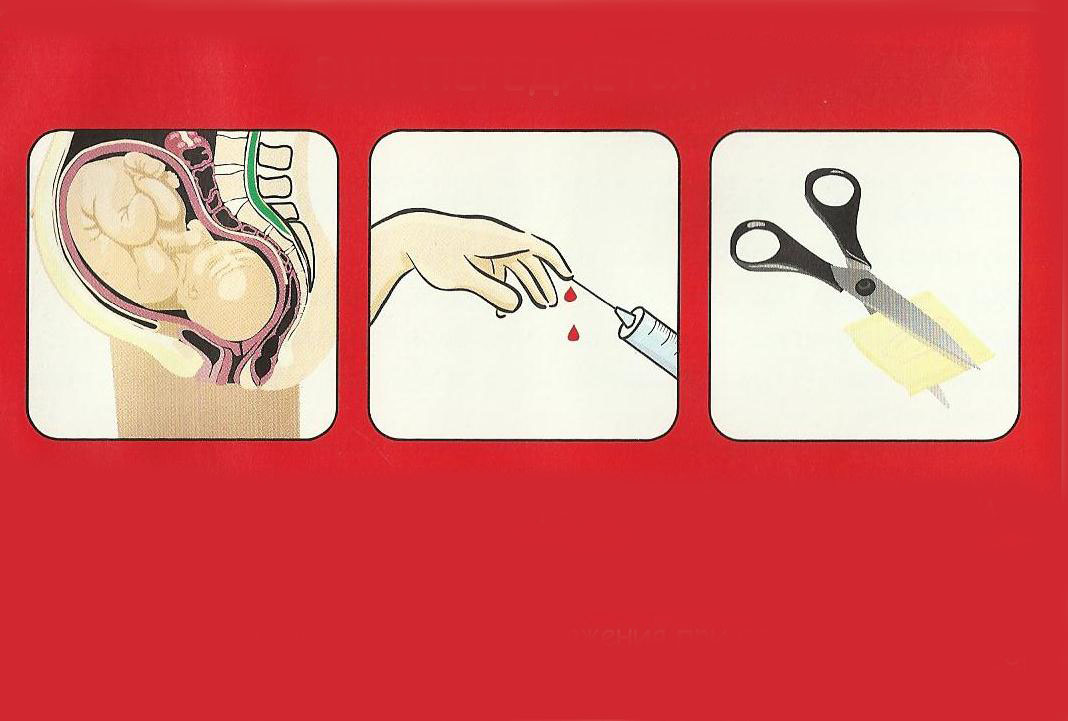 ВІЧ  передається:
Відповіді:
ВІЧ не передається:

При укусах комах.

При користуванні басейном.

Повітряно-крапильним шляхом.

При дружніх поцілунках.

Через особисті речі.

Через рукостискання.
ВІЧ передається:

Від матері до дитини.

Через кров.

При незахищеному статевому акті.
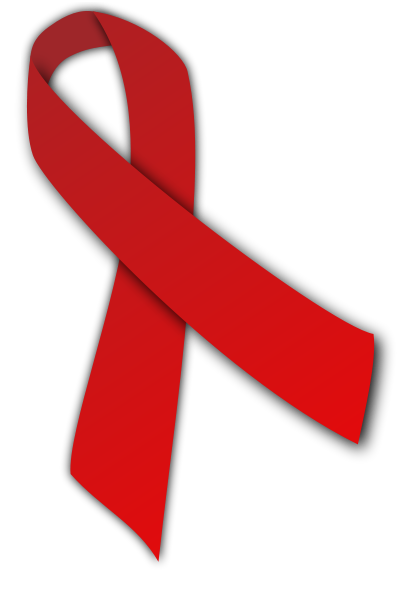